Bringing a Rideshare Program to an Area Near YouLifesavers Conference, April 2018
November 2018 Prevention Quarterly Meeting

National Conference Highlights Workshop

Crystal Gordon
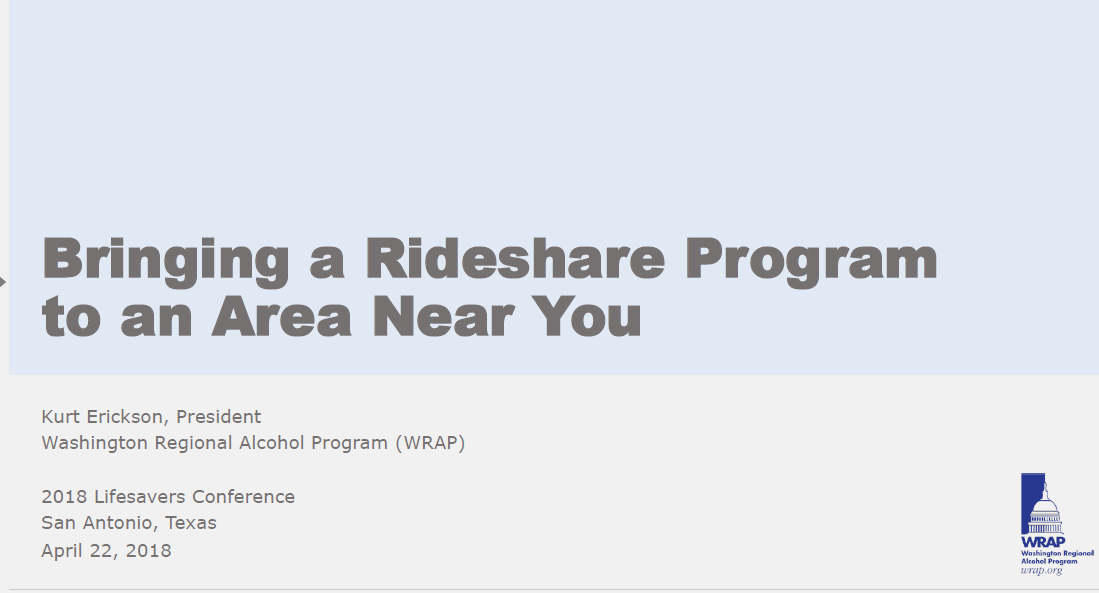 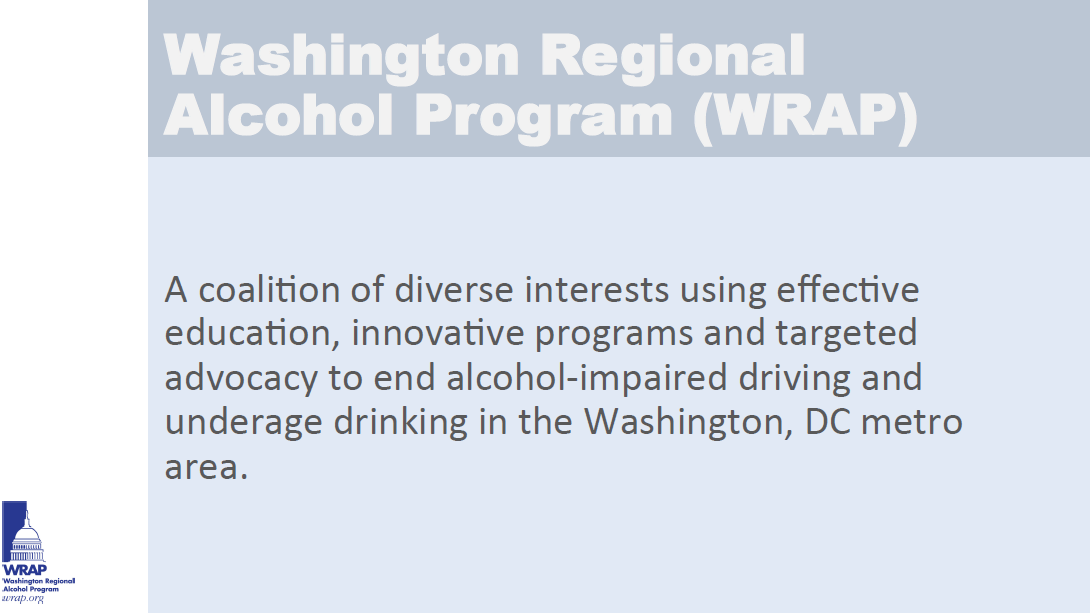 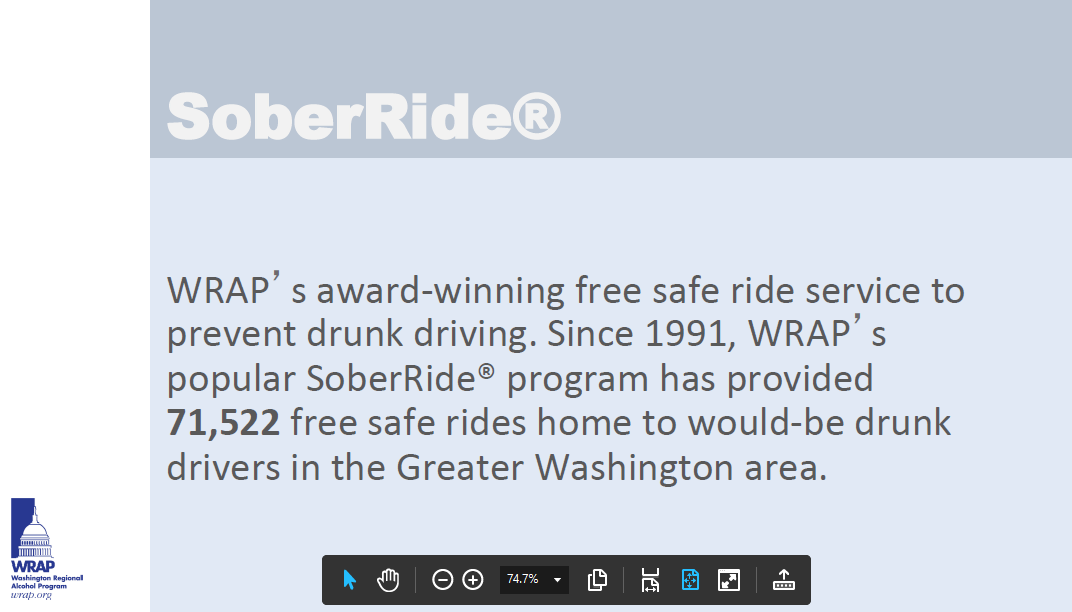 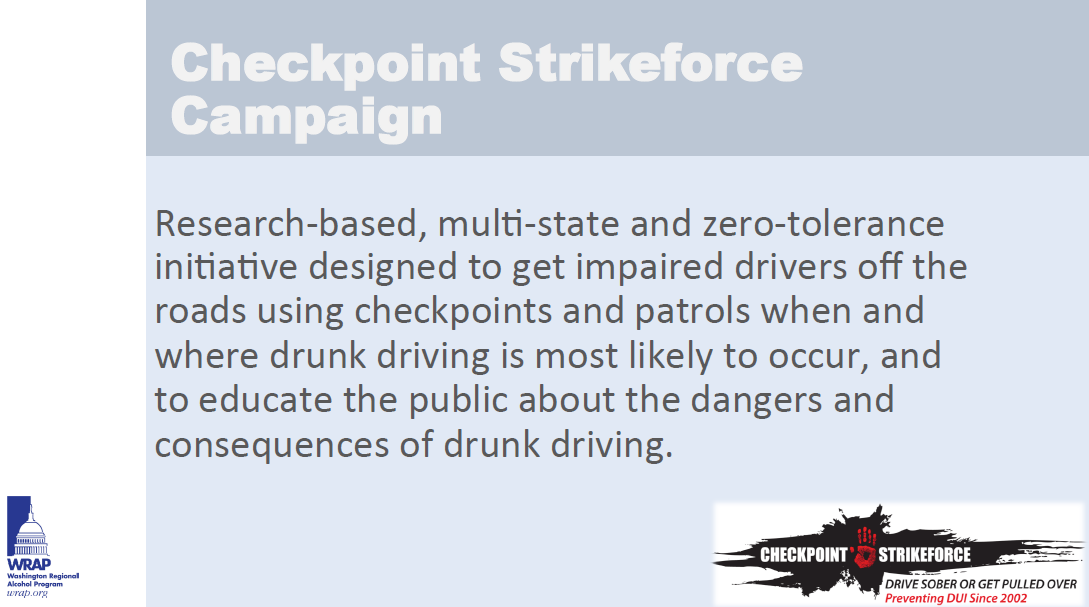 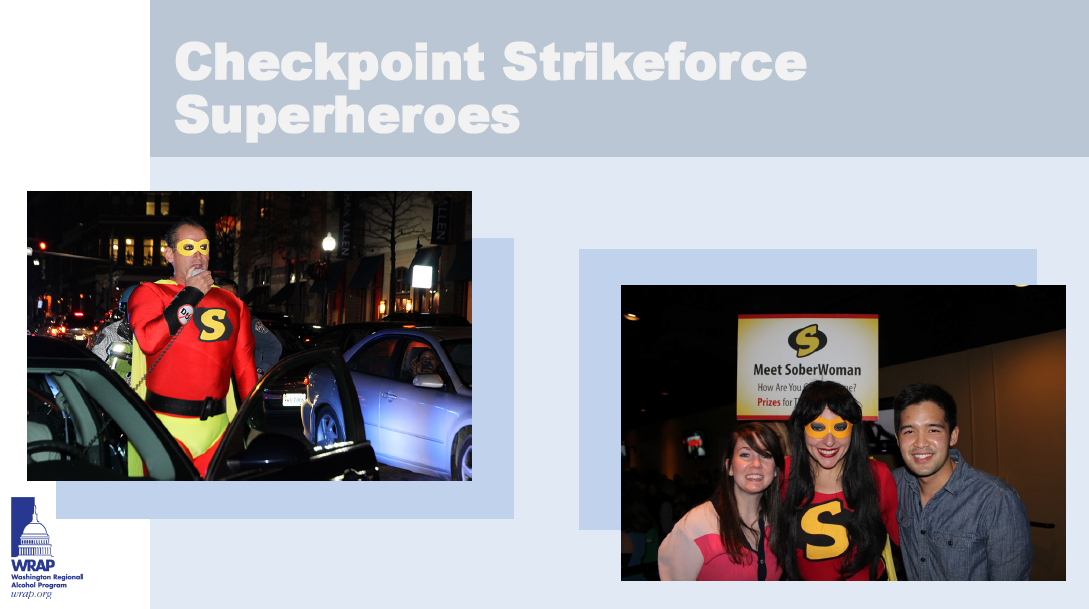 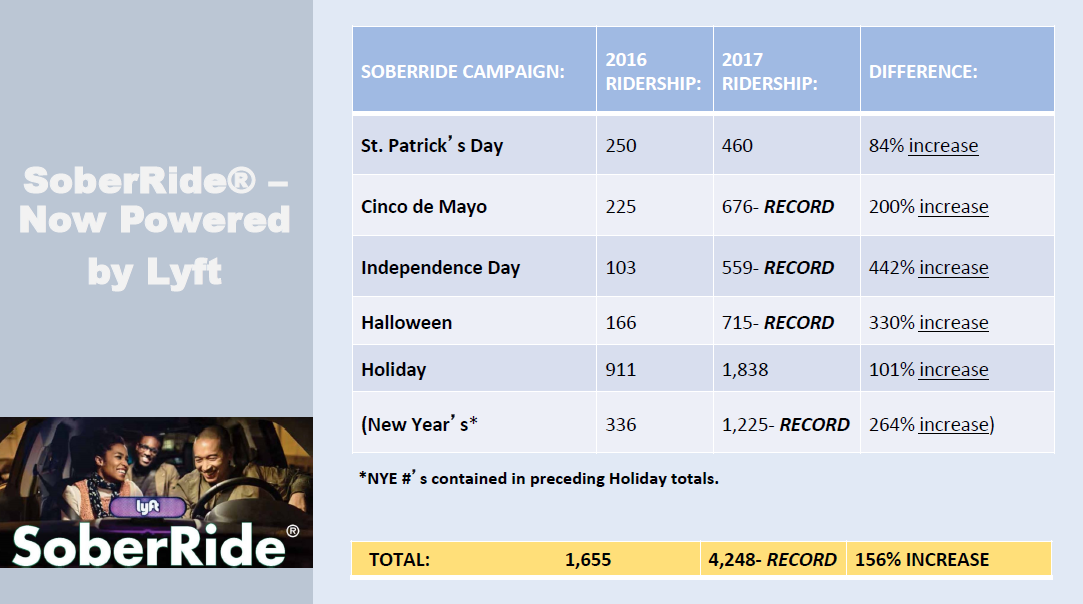 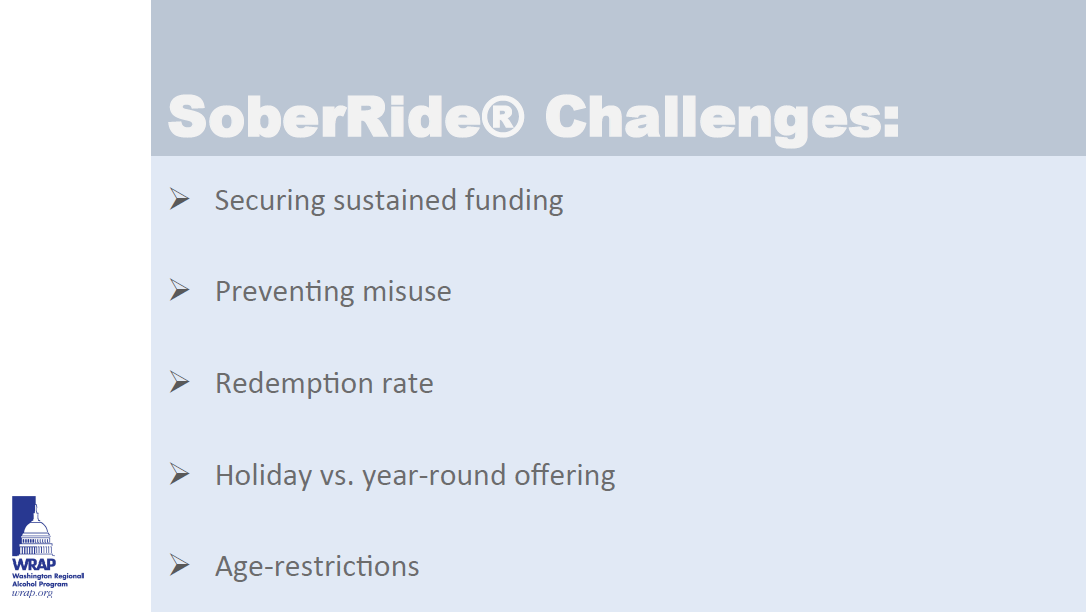 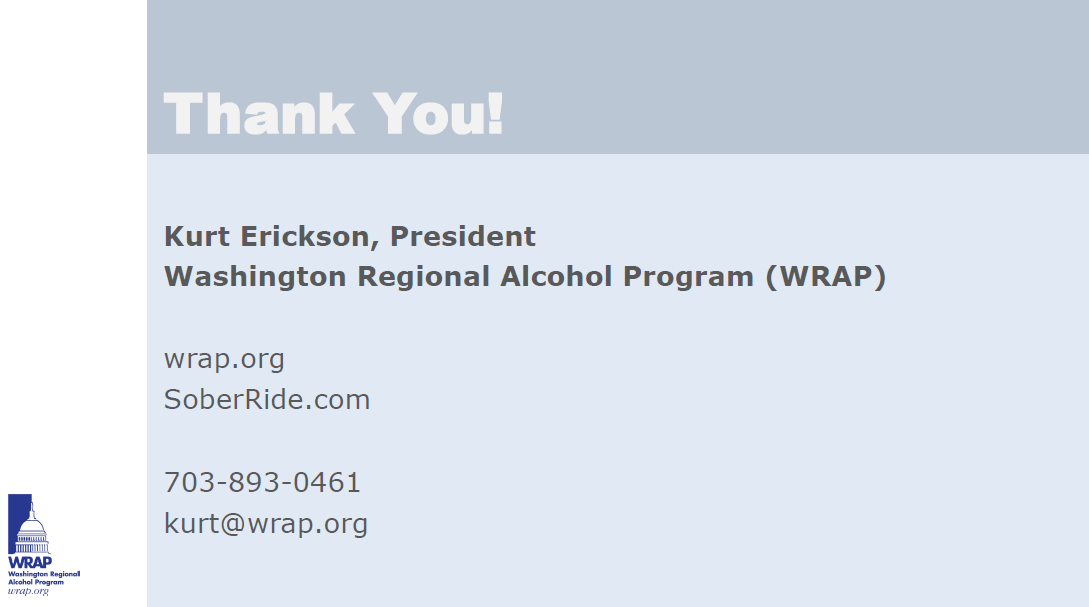 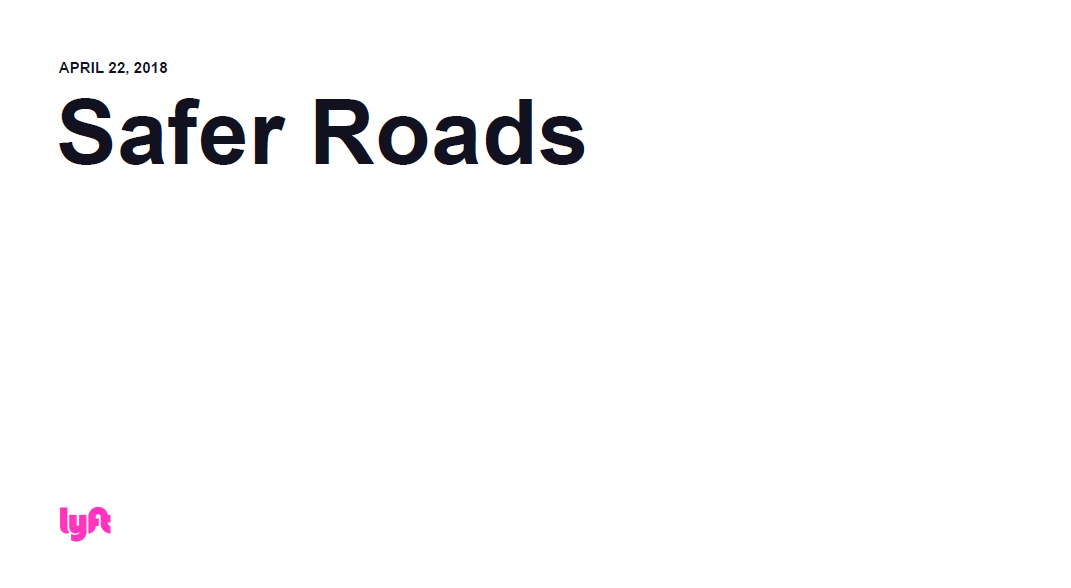 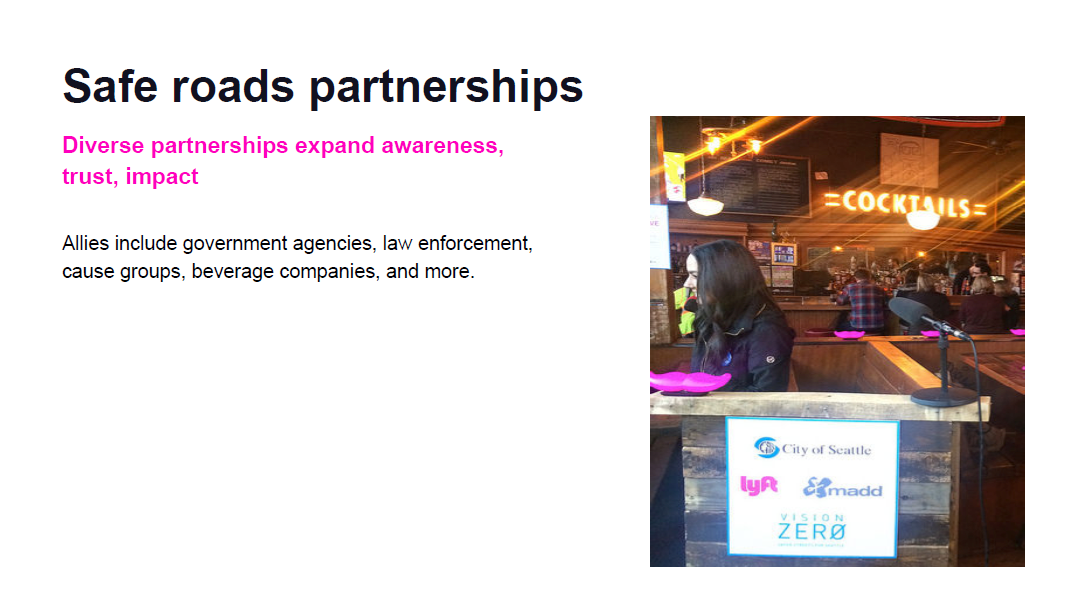 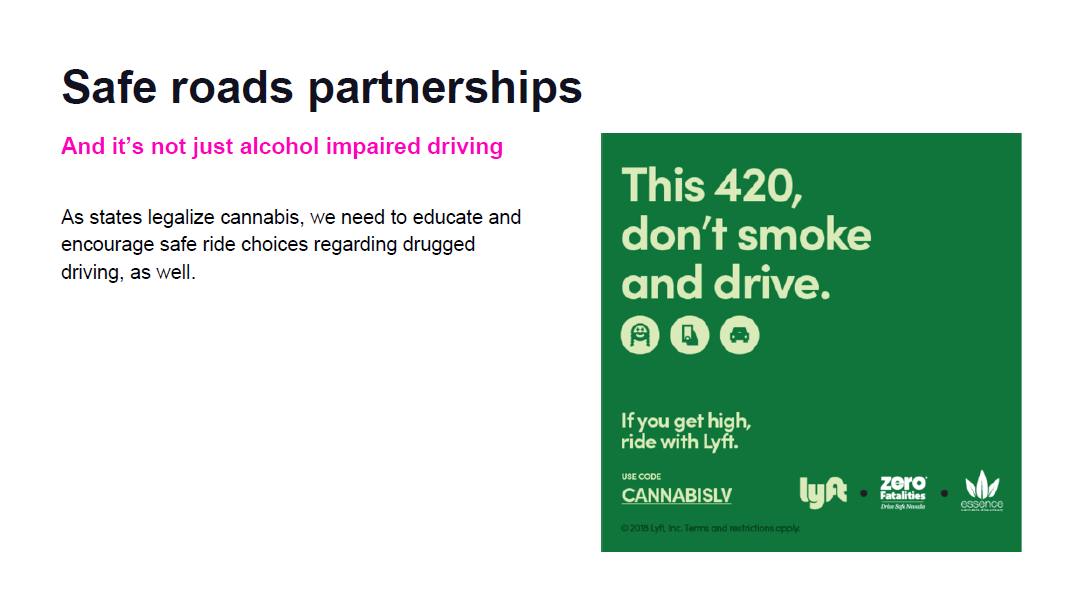 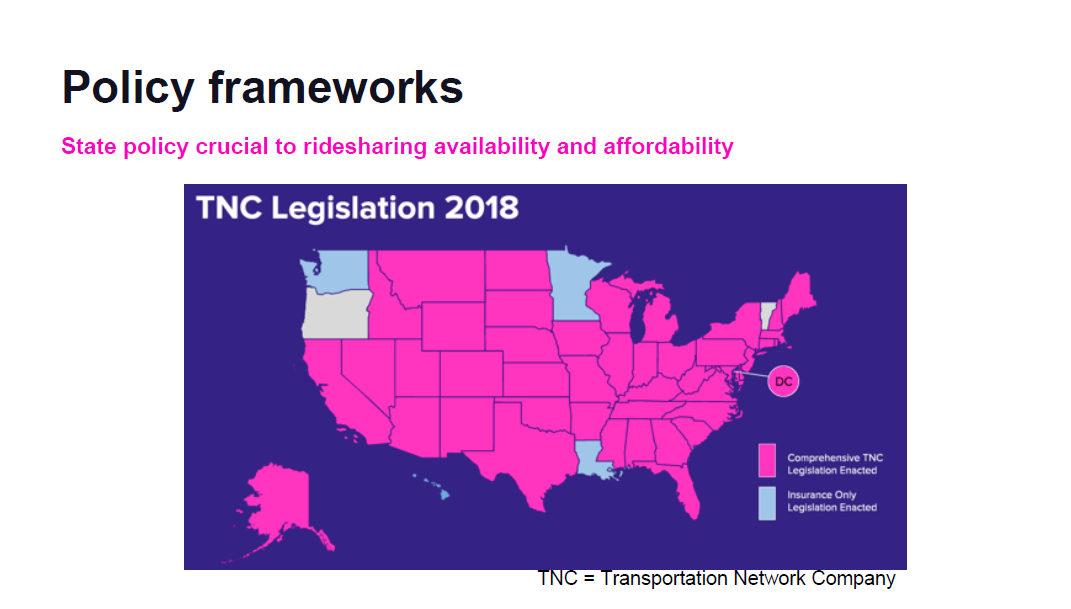 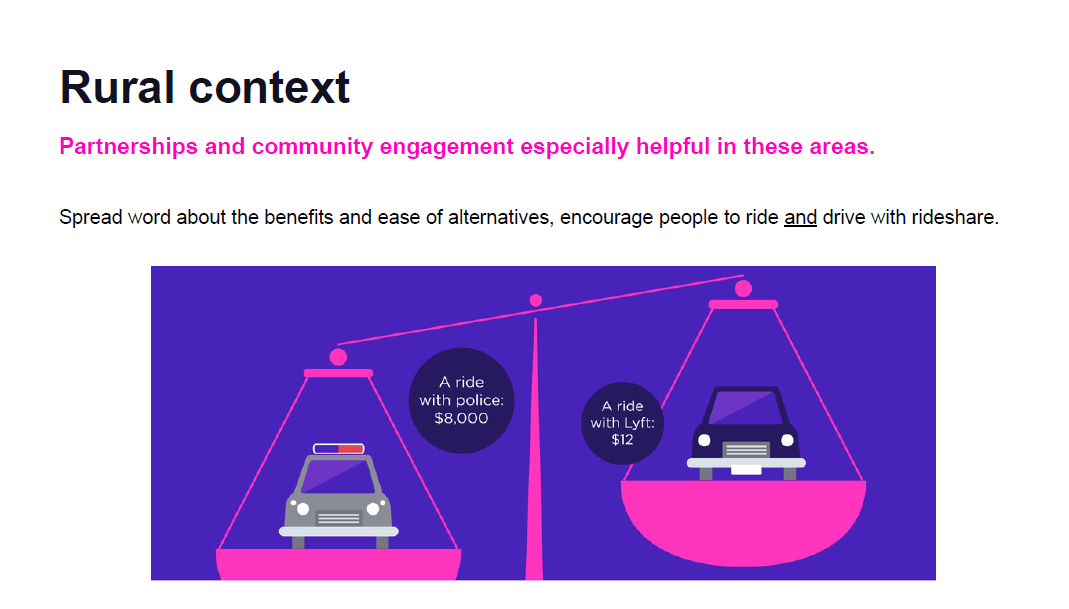 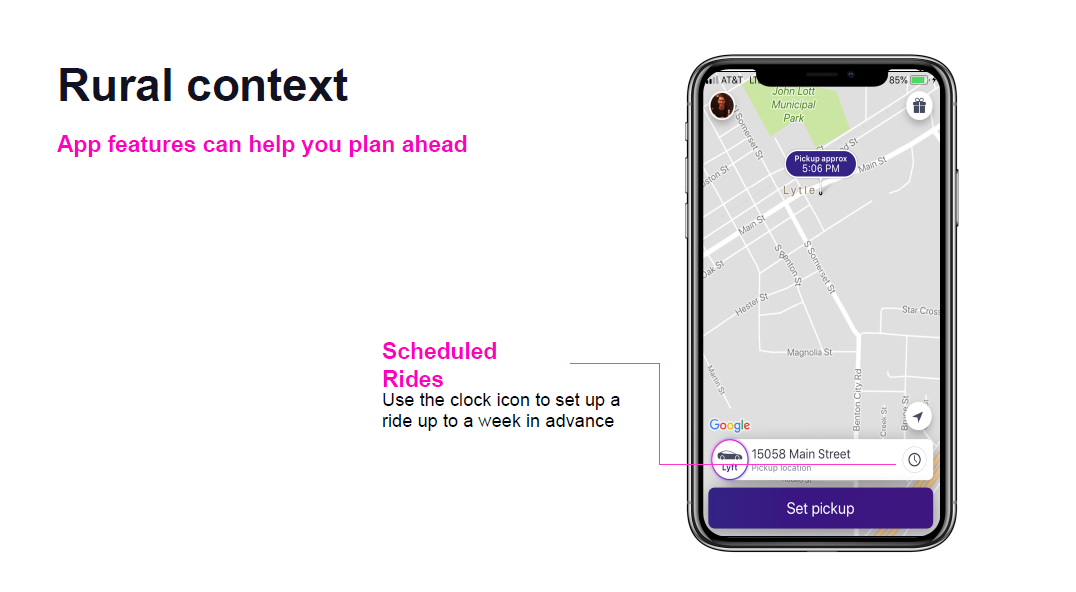 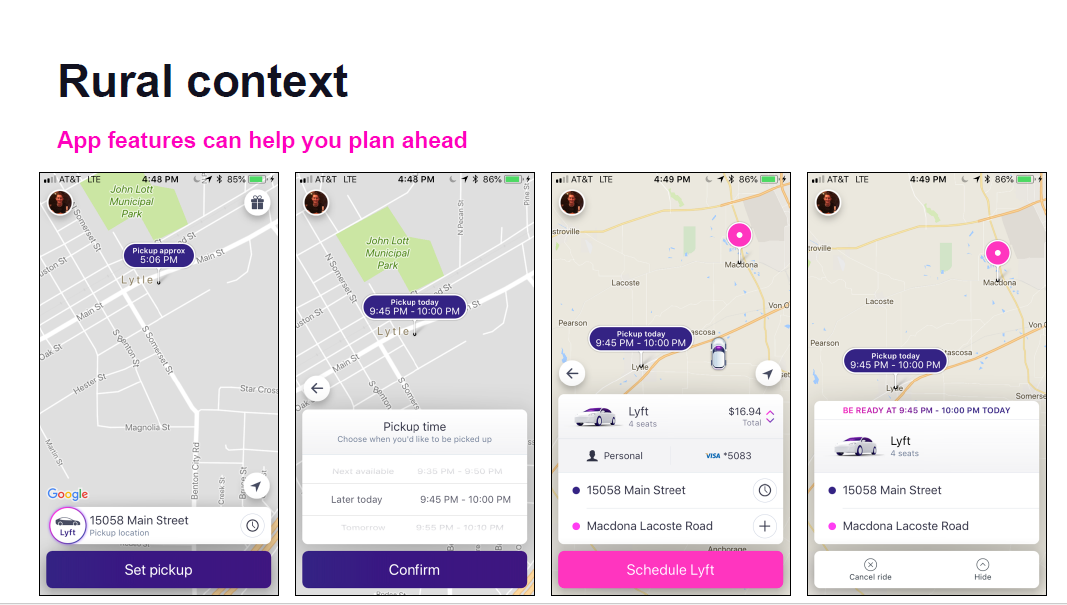 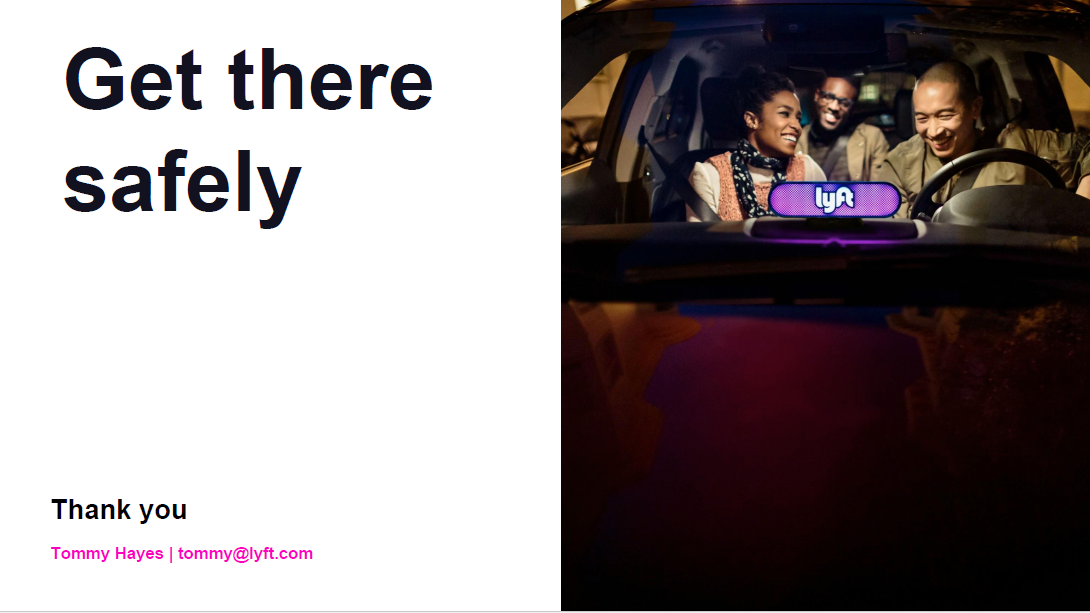